Технология использования препаратов нового поколения  при осуществлении ремонта высокоплотных плодовых насаждений
Репин а.а.
Обоснование актуальности проекта
Внедрение в производство новых элементов технологии возделывания плодовых культур – один из составляющих частей интенсификации отрасли. При этом в современных высокоплотных насаждениях вопрос обеспечение растений влагой и элементами питания является ключевым. Особенно важно оптимизировать условия для роста и развития растениям, подсаженным при выполнении ремонта насаждений. Настоящая работа посвящена изучению инновационных приемов водообеспечения и оптимизации минерального питания при ремонте современных плодовых насаждений различных культур.
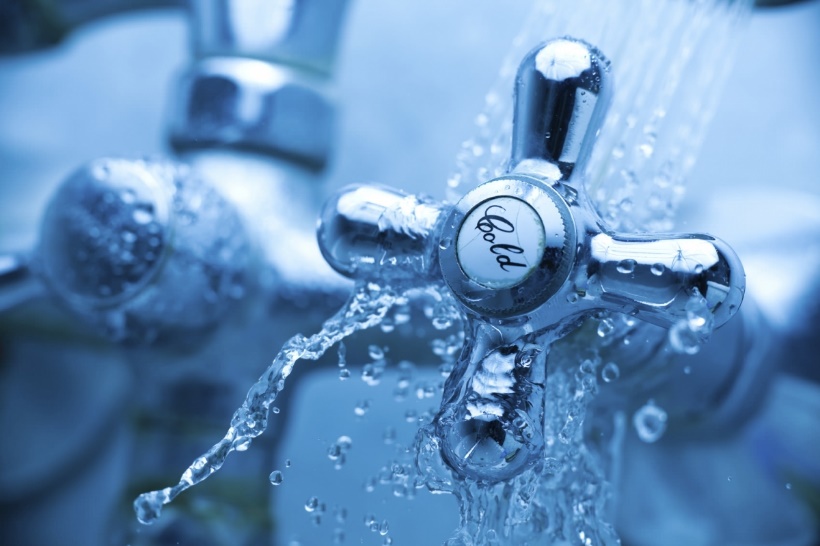 Цели проекта и основные задачи, решаемые в его рамках
Разработать инновационный прием водообеспечения и оптимизации минерального питания при ремонте современных плодовых насаждений различных культур 
ЗАДАЧИ: 
- подбор оптимальных соотношений компонентов для создания препаратов нового поколения на основе гидроабсорбентов для различных плодовых культур; 
- получение препаратов, ориентированных на использовании при возделывании конкретных культур. 
- изучение влияния разработанных препаратов на приживаемость, рост  и развитие плодовых растений;
- разработка регламента применения препаратов при проведении ремонта плодовых насаждений различных культур;
Основное содержание
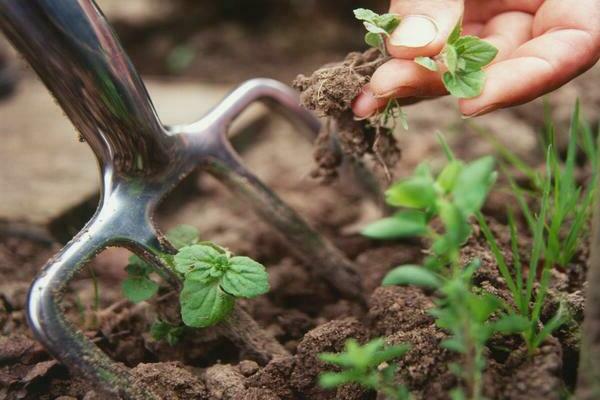 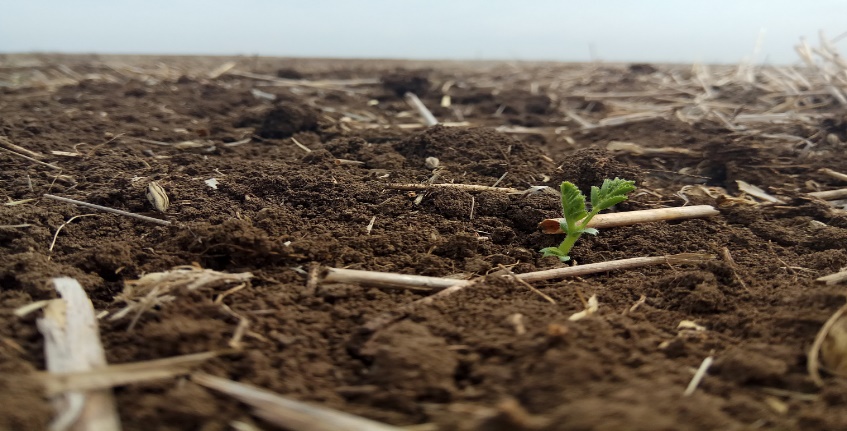 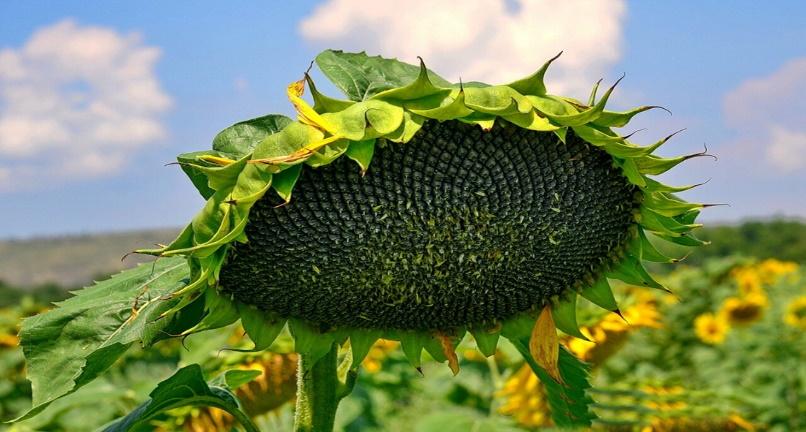 Основная идея проекта – разработка агроприема (применение препаратов на основе гидроабсорбента), направленного на обеспечение приживаемости и активизации ростовых процессов плодовых растений при осуществлении ремонта насаждений. Данный агроприем направлен на устойчивое функционирование плодовых насаждений.
Основное содержание
В разрабатываемые препараты  будут входить следующие компоненты в различных соотношениях (с учетом биологических особенностей плодовых культур):
- Гидроабсорбент- обеспечивает накопление и удержание влаги в корнеобитаемом слое почвы;
- Микро- и макроэлементы – обогащают корнеобитаемый слой почвы необходимыми элементами питания для активного роста плодовых растений; 
- Регулятор роста (ИУК)- активизирует рост корневой системы саженцев.
Основное содержание
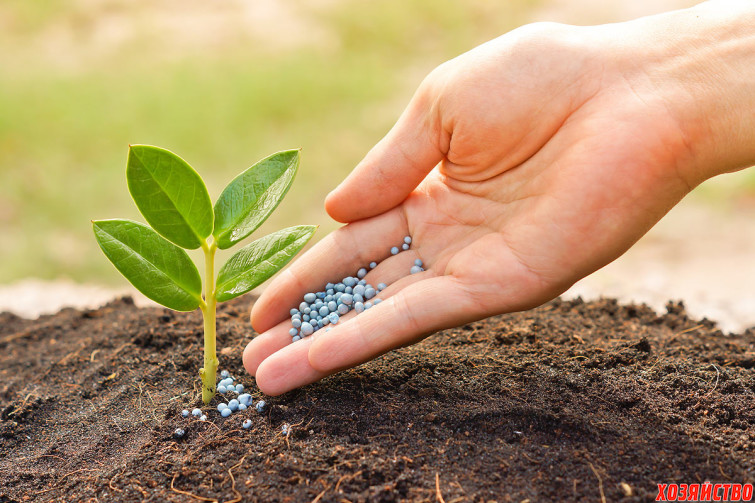 Технология применения предлагаемых препаратов при осуществлении ремонта плодовых насаждений патентоспособна. Применение препаратов экономически целесообразно, так как стоимость их компонентов, а, следовательно, и конечная стоимость на порядок  меньше по сравнению с аналогами. 
Использование предложенных препаратов будет обеспечивать 100% приживаемость высаживаемых растений, активизацию их ростовых процессов, сокращению периода  вступление растений в пору товарного плодоношения,  а также  позволит  эффективно эксплуатировать плодовые насаждения на протяжении всего периода их существования.
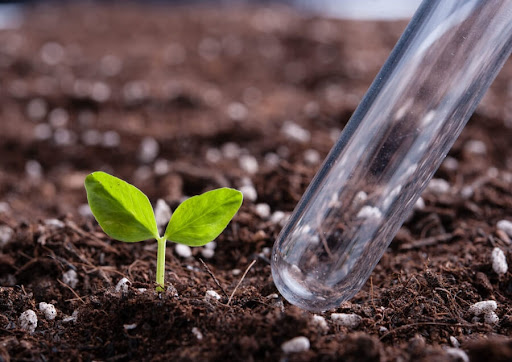 Основные этапы и сроки реализации проекта
Механизм реализации и кадровое обеспечение проекта
Реализацию данного проекта планируется проводить при помощи консультанта проекта в плодовых насаждениях и питомнике, расположенных на первом отделении  учхоза КубГАУ имени И.Т. Трубилина; в лабораториях кафедры плодоводства. Помимо самостоятельного выполнения лабораторных исследований, необходимо обращение в сторонние лаборатории для получения полного спектра лабораторных анализов. 
Для реализации разработки на созданные препараты необходима патентная защита и в данный момент оформляется заявка на патент.
Результаты, достигнутые к настоящему времени
Разработаны: прототип – препарат «Биогель», регламент применения в технологии возделывания растения яблони. Проведён ряд лабораторных исследований компонентов, входящих в состав препаратов.
Проект сметы расходов, предполагаемые источники финансирования
Предполагаемые конечные результаты, обоснование социальной значимости
Конечный результат исследований – получение препаратов нового поколения направленного действия, используемых при осуществлении ремонта плодовых насаждений. Данные препараты направлены на обеспечение 100% приживаемости высаживаемых растений, активизацию их ростовых процессов, сокращению периода вступление растений в пору товарного плодоношения, а также позволит эффективно эксплуатировать плодовые насаждения на протяжении всего периода их существования.   Разработка ориентирована на сельхоз. предприятия Краснодарского края, ориентированные на производство плодовой продукции. К положительным характеристикам разрабатываемых препаратов можно отнести их низкую стоимость, по сравнению с аналогами.